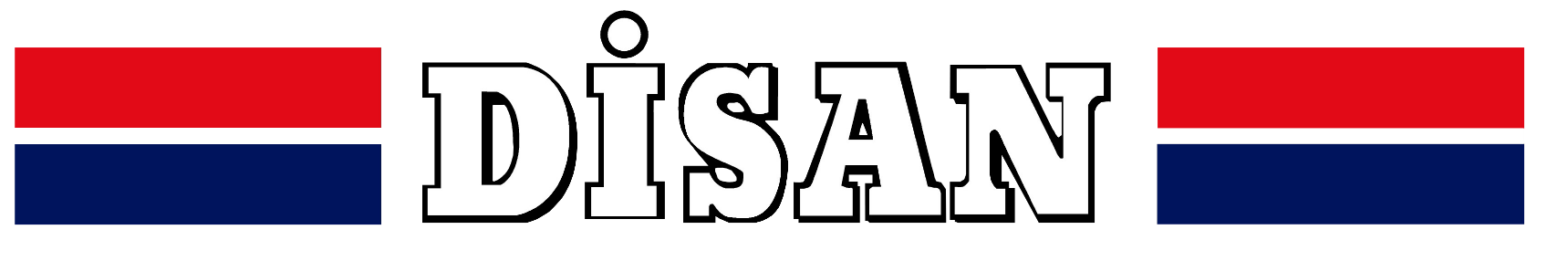 DÜŞÜK MALİYETLİ VE YÜKSEK VERİMLİ ATIK İŞLEME TEKNOLOJİLERİ
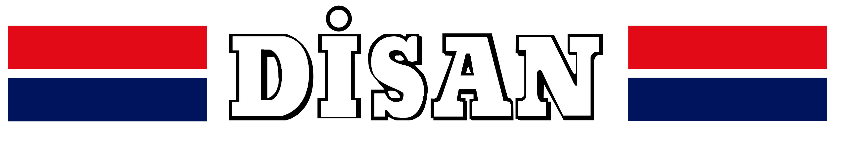 Hakkında…
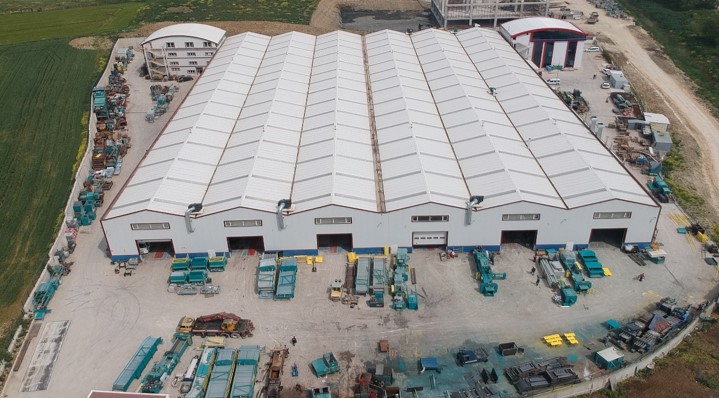 Toplamı 35.000 m2 olmak üzere 13.500 m2 kapalı alanda imalat
30 Yıllık Deneyim
56 ülkeye ihracat
+ 230 Çalışan
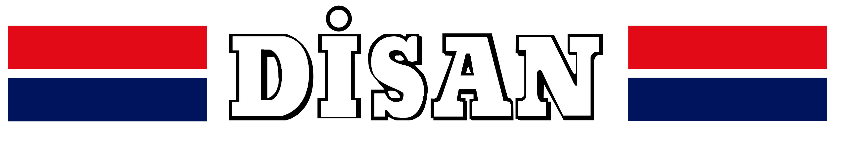 Hakkında…
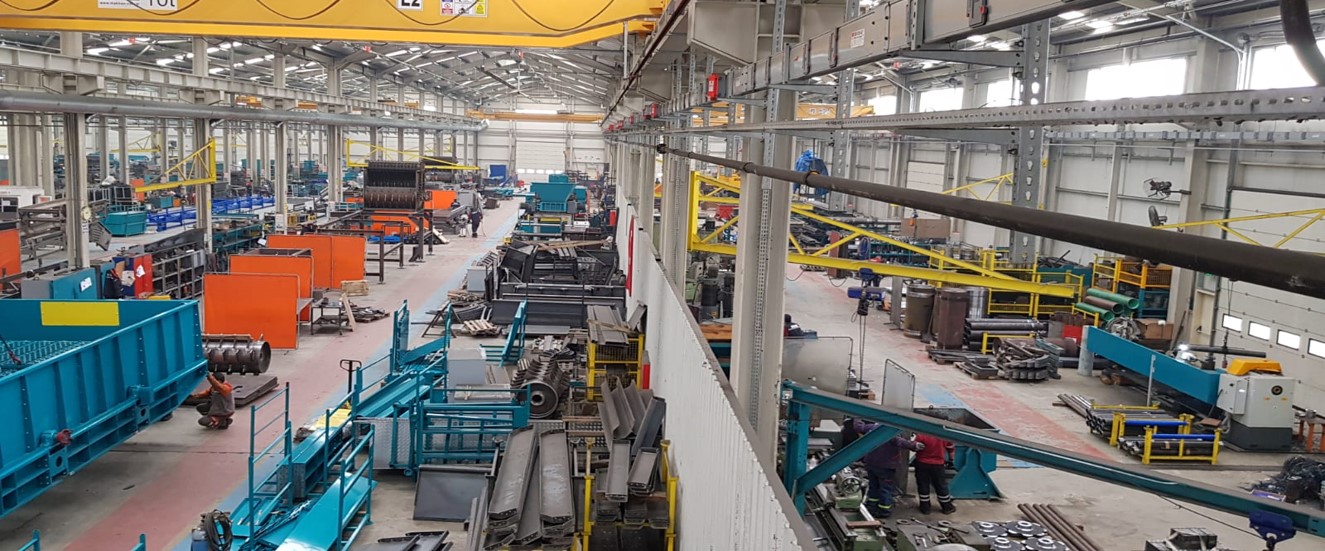 Disan, ayrıştırma tesislerinde kullanılan makinaların hemen hepsini yerli olarak tasarlayıp üretimini yapmakta ve bu makinaları ihraç etmektedir.
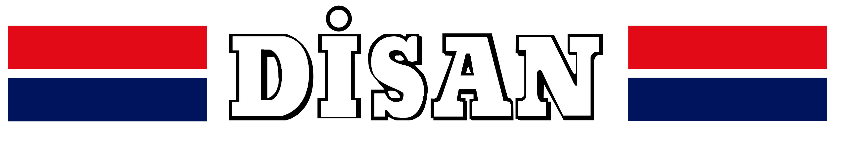 Faaliyet Alanları…
Tasarımdan başlayarak ‘Anahtar Teslim’;
Evsel Atık Ayıklama Tesisi
ATY Hazırlama Tesisi
Biyometanizasyon Tesisi
Kompost Tesisi
Ambalaj Atığı Ayıklama Tesisi
Plastik Ayıklama Tesisi
PET Ayıklama Tesisi
ÖTL(Ömrü Tamamlanmış Lastik) Kırma Tesisi
LDPE Ayıklama Tesisi
Kağıt, Karton Ayıklama Tesisi
Cam Ayıklama Tesisi
Çimento Kağıdı Ayıklama Tesisi
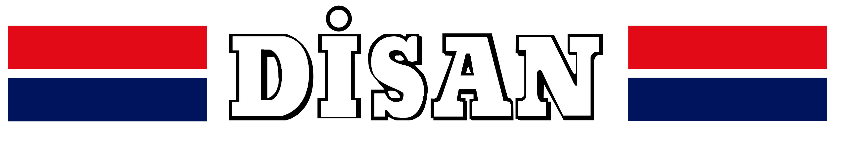 Başlıca Ayıklama Ürünler…
Balya Presi
Poşet Açıcı
Elekler (Tambur, Parmak, Havalı, Yıldız, Disk, vb…)
Balistik Ayırıcı
Kırıcı
Hurda Vinci
Kompaktör ve Kanca Vinci
Konveyörler
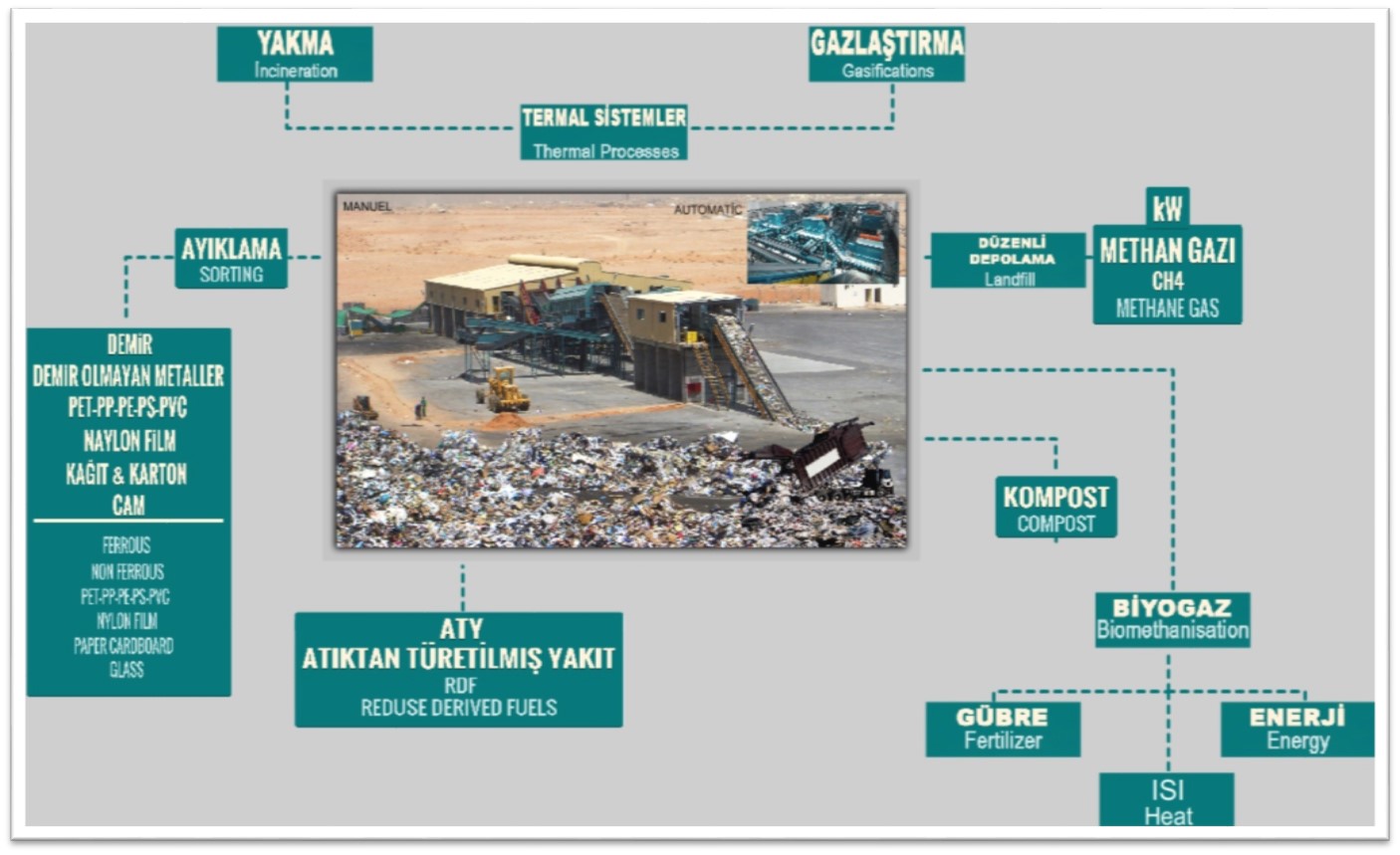 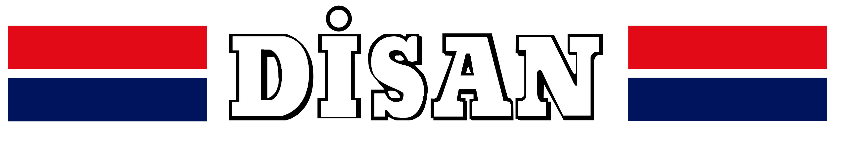 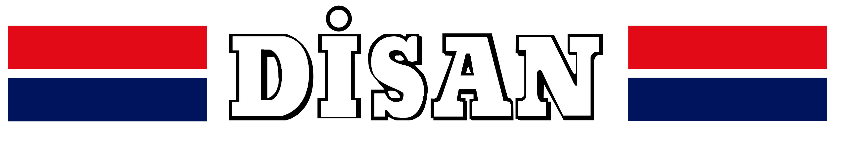 Evsel Atığın İşlenmesinin Önemi;
Döngüsel Ekonomi Düzleminde Hammadde Geri Kazanımı
Düzenli Depolama Sahasının Ömrünü Uzatması
Atığın Kontrollü Olarak Bertaraf Edilmesi
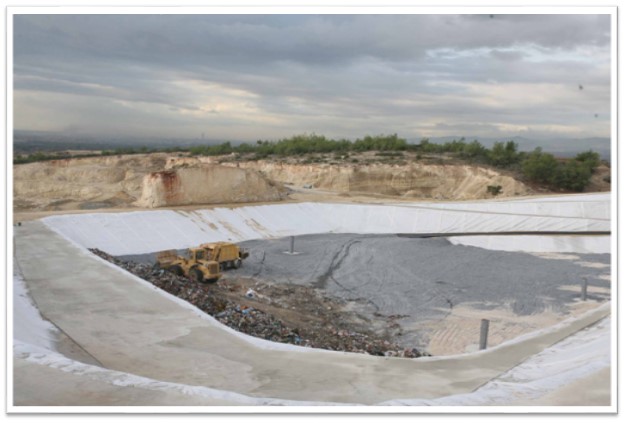 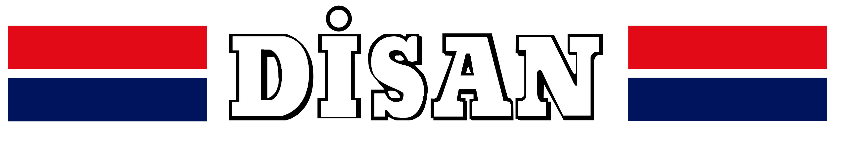 Türkiyede Evsel Atığın Karakterizasyonu…
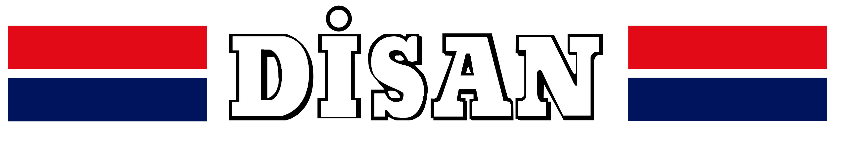 Evsel Atığın İşlenmesi Sonucunda Düzenli Depolama Sahasına Giden Atık Miktarları…
Yaklaşık 1.000.000 nüfusa sahip bir şehir için ortaya çıkan günlük;
Atık miktarı				: 1000 ton. 
Hacimsel miktar			: 2000 m3
Yıllık hacimsel miktar			: 730.000 m3.
30 yıllık hacimsel miktar		: 21.900.000 m3.

Evsel atık ayıklama ve ATY hazırlama tesislerinin bulunması durumunda, günlük;
Atık miktarı				: 550 ton. 
Hacimsel miktar			: 916 m3
Yıllık hacimsel miktar			: 334.340 m3
30 yıllık hacimsel miktar		: 10. 030.000 m3

Evsel atık ayıklama, ATY hazırlama, biyometanizasyon ve kompost tesislerinin bulunması durumunda, günlük;
Atık miktarı				: 175 ton. 
Hacimsel miktar			: 350 m3
Yıllık hacimsel miktar			: 127.750 m3
30 yıllık hacimsel miktar		: 3.832.500 m3
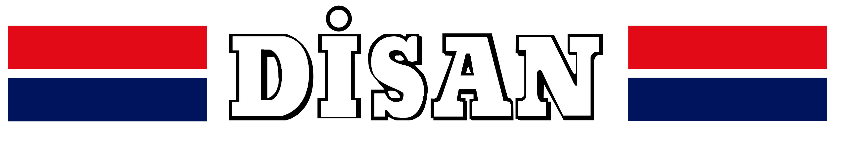 Ayıklama Tesisleri…
Tam Otomatik Ayıklama Tesisleri
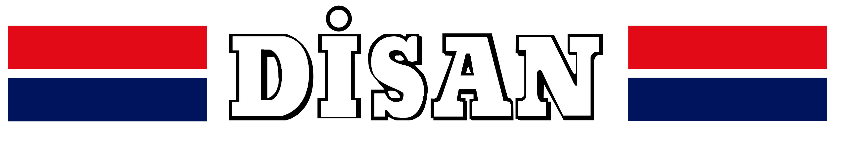 Ayıklama Tesisleri…
Yarı Otomatik Ayıklama Tesisleri
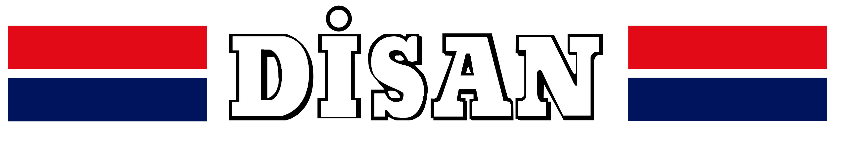 Ayıklama Tesisleri…
Manuel Ayıklama Tesisleri
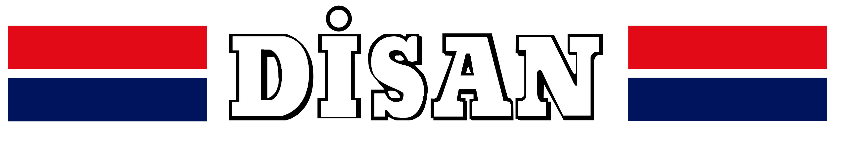 ATY Hazırlama Tesisleri…
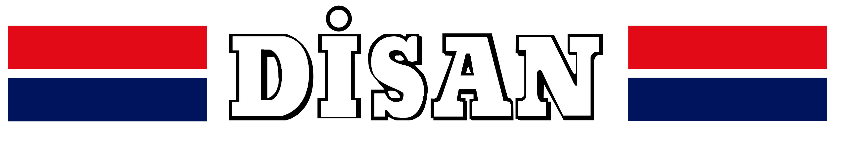 ATY Kurutma Sistemi…
Su sıkma presi, nem oranını 55-60% oranından 28-34% oranına kadar düşürebilmektedir.
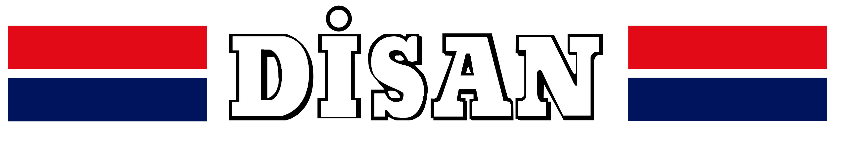 Kurutma Tesisleri…
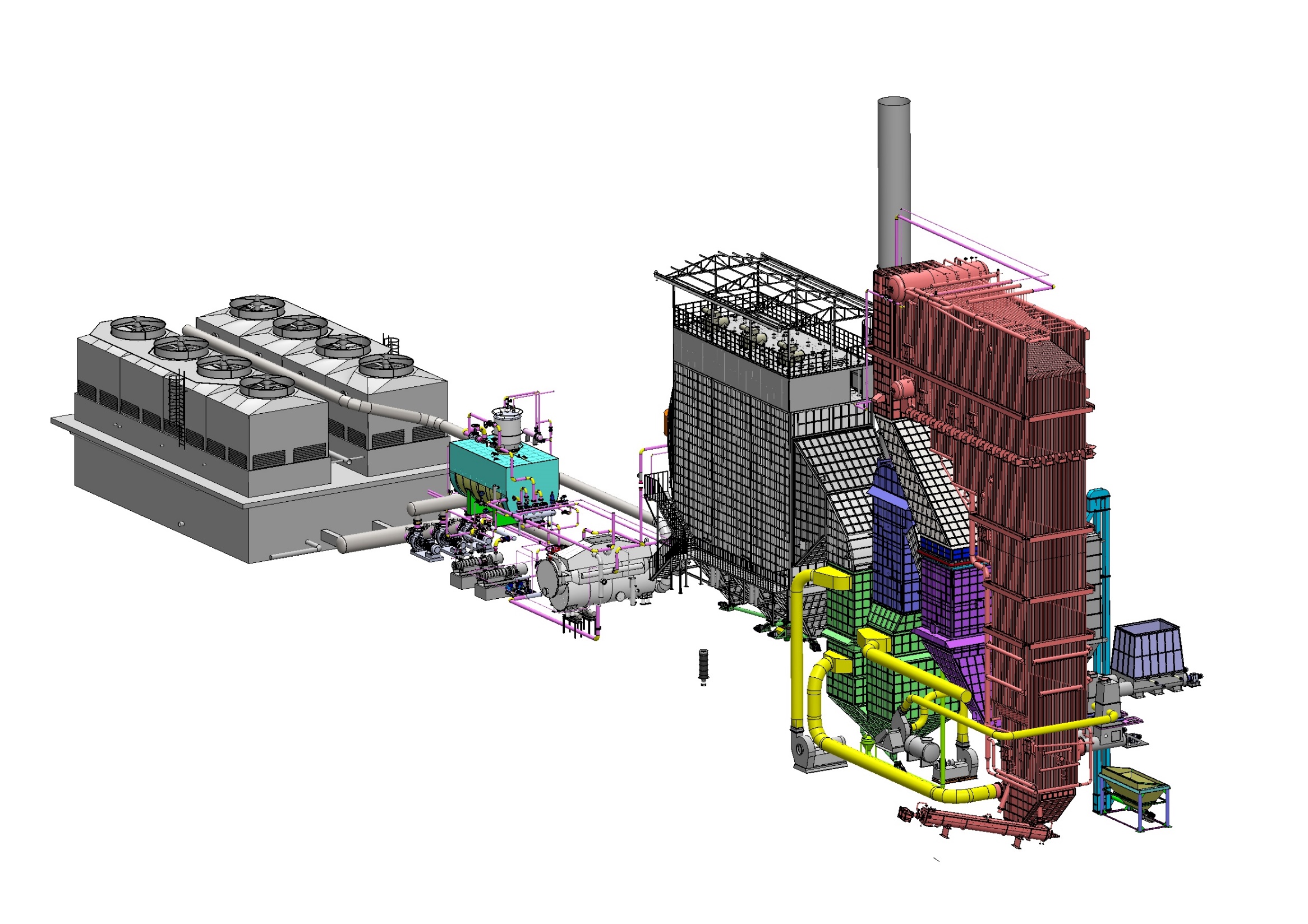 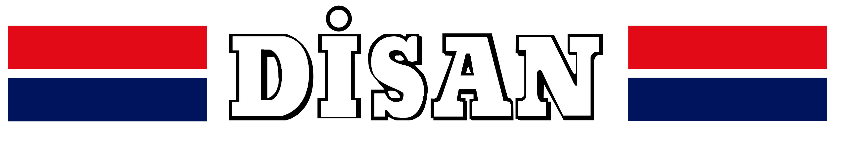 Yakma Tesisleri…
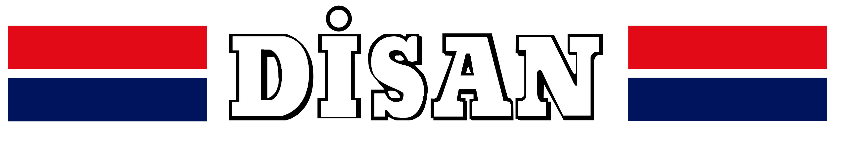 Gazifikasyon Tesisleri…
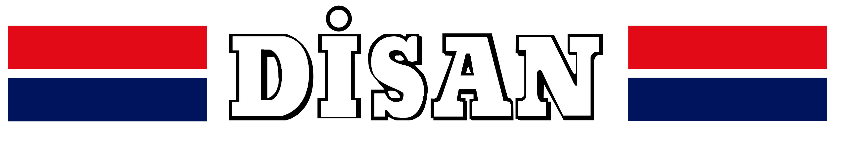 Biyometanizasyon Tesisleri…
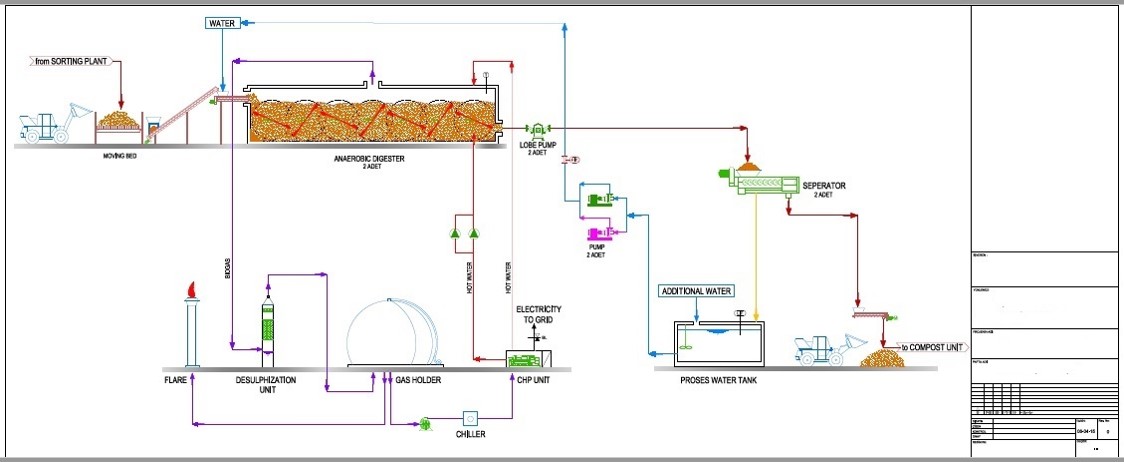 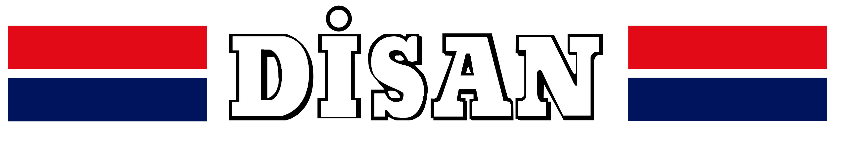 Biyometanizasyon Tesisleri…
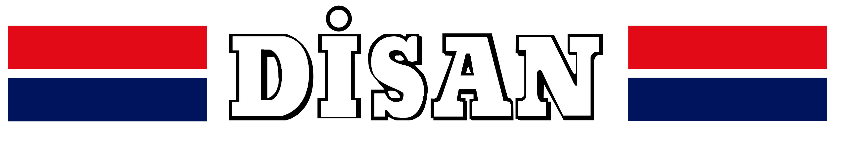 Biyometanizasyon Tesisleri…
Kaynakta ayıklanmış organikler
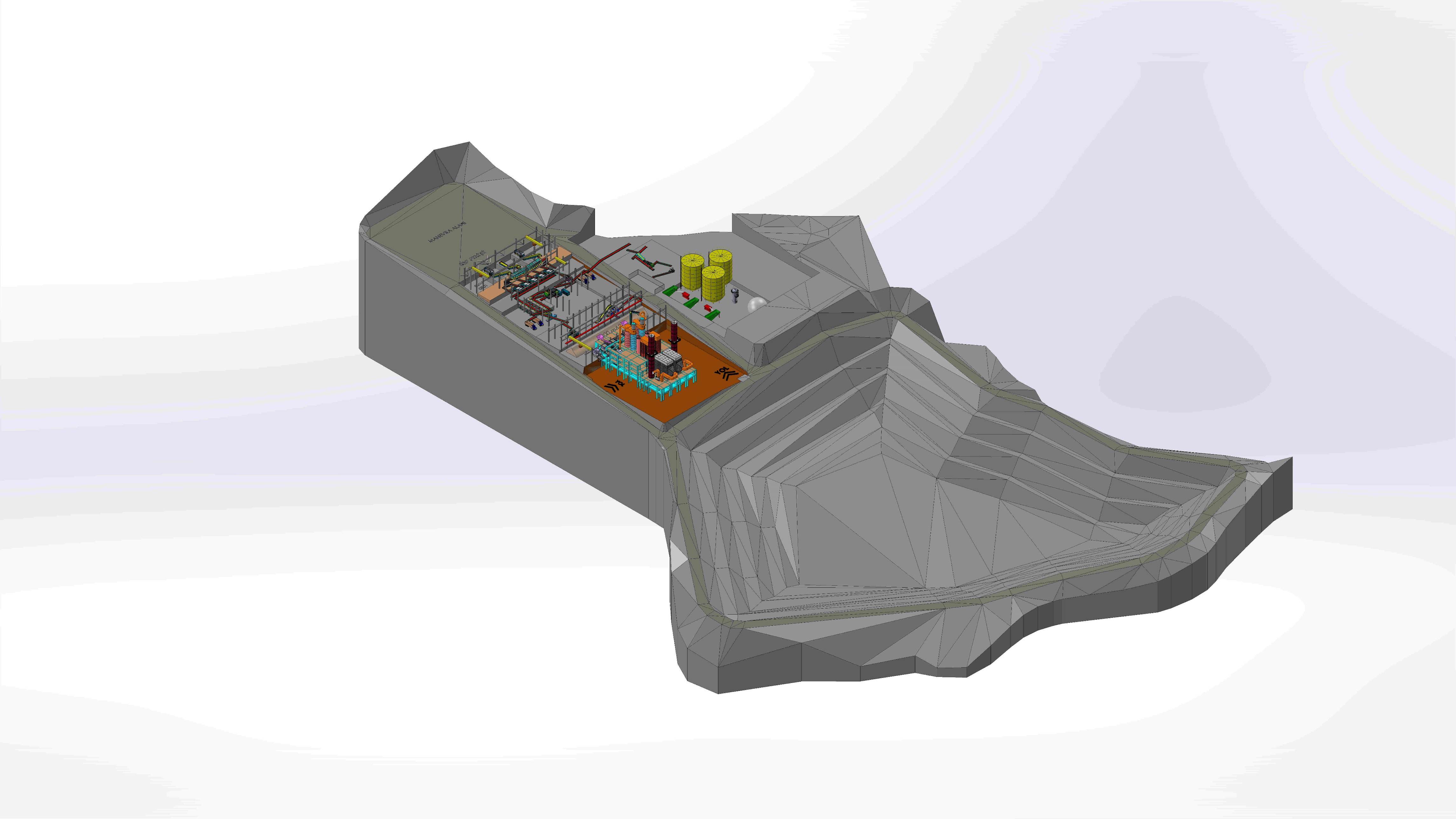 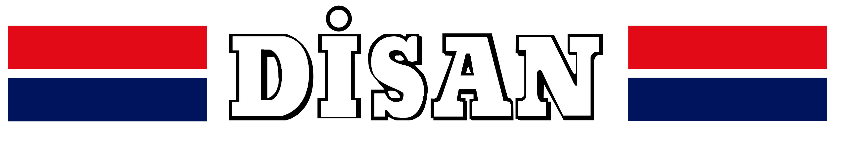 Örnek Entegre Tesis
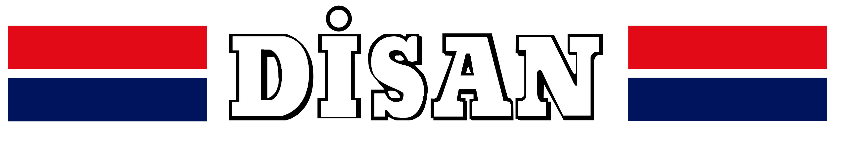 Teşekkürler…
Dinlediğiniz için teşekkür ederiz.
Hayrettin CAN – Genel Müdür
Disan Hidrolik Mak. San ve Tic. Ltd. Şti.